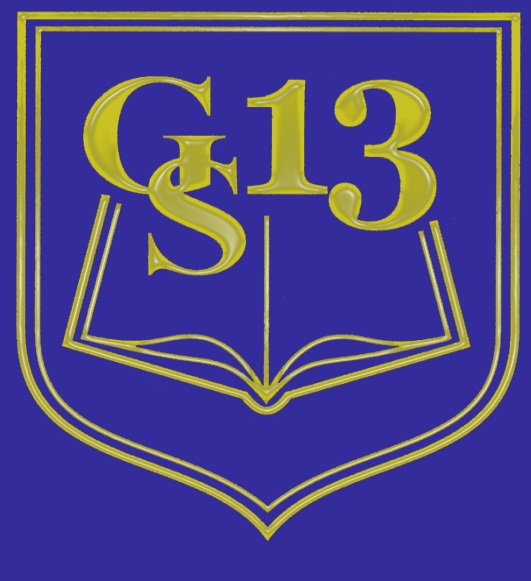 Федеральная экспериментальная площадка 
АПК и ПРО Министерства образования и науки РФ
МАОУ – гимназия №13
Создание модели гимназической образовательной среды творческого типа
2013г.
Муниципальное автономное общеобразовательное учреждение - гимназия №13
Директор МАОУ – гимназии №13
    Арефьева Тамара Алексеевна
Научный  консультант: Давыдова Наталья Николаевна, начальник отдела научно-исследовательских проектов УрО РАО, кандидат технических наук, доцент
Руководитель проекта: Токарева Екатерина Владимировна, заместитель директора по научно-методической работе
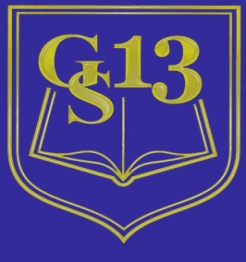 Проблемы
Необходимость дифференциации образовательных маршрутов в условиях Гимназии с учетом способностей и потребностей учащегося на основе образовательной технологии «Портфолио».
Определенные ограничения в саморазвитии и самореализации подростка, обусловленные проблемами социума.
 Осознание учителем необходимости  профессиональной рефлексии и саморазвития.
Новые векторы организации образовательного процесса:
непосредственное участие обучающегося в организации своей учёбы и её оценивании, индивидуализация образования, возрастание роли самостоятельной работы учащихся
организация работы учащихся в музеях, библиотеках, на кафедрах ВУЗов в рамках выбранного профиля
развитие коммуникативных навыков за счёт возможности выбирать партнёров для выполнения заданий
развитие личностного подхода в образовании
организация взаимообучения учащихся, предоставление старшеклассником роли преподавателей для малышей
связь учебной и внеучебной деятельности 
учитель сопровождает учащегося в его индивидуальном образовании, строит образовательную траекторию, выступает в роли консультанта
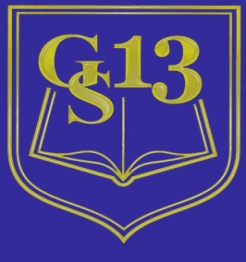 Цель – формирование в гимназии образовательной среды творческого типа, обеспечивающей развитие и саморазвитие каждой отдельно взятой личности
Образовательная среда - система влияний и условий формирования личности по заданному образцу, также возможностей для ее развития, содержащихся в социальном и пространственно – предметном окружении. 
Образовательная среда творческого типа – эта среда, в наибольшей степени обеспечивающая развитие свободы и активности ребенка, дающая максимум возможностей для приобретения детьми жизненного опыта, прежде всего социального.
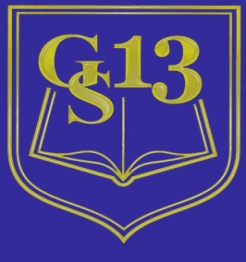 Идея изменений
Ведущий педагогический замысел инновационного развития связан с более полным раскрытием возможностей и способностей каждого ученика и педагога. Он заключается в создании образовательной среды творческого типа для развития личности учащегося и педагога 
(гимназия самоактуализирующейся личности).
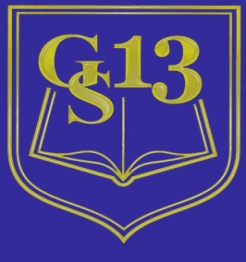 Условия реализации изменений:
Деятельностно - развивающая среда
Квалифицированный педагогический коллектив, мотивированный на работу по развитию образовательного учреждения
Значительное количество педагогов, стремящихся к саморазвитию
Углубленное изучение английского языка
Углубленное изучение русского языка
Интеграция основного и дополнительного образования
Ученическое самоуправление
Участие гимназистов в интеллектуальных конкурсах регионального и всероссийского уровней
Возможность углубления знаний (в т.ч. на лабораторных базах ВУЗов)
Научное общество учащихся
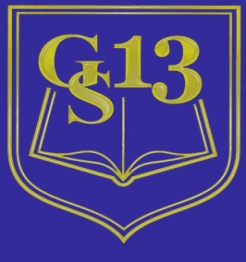 Результаты изменений
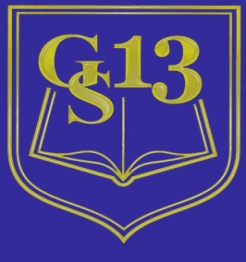 Направления деятельности

1 направление. Формирование опыта самопознания, самореализации, индивидуального и коллективного действия, личностного, социального и профессионального самоопределения личности. 
2 направление. Эффективное развитие исследовательской культуры педагогов и учащихся, способной влиять на качество гимназического образования и его социально-культурный результат.
3 направление. Развитие языковых и межкультурных компетенций личности
4 направление. Обеспечение соответствия результатов образовательной деятельности гимназии социальному заказу.
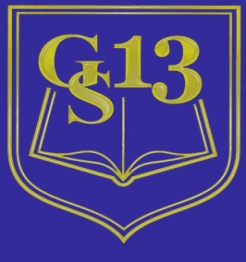 1 направление 

Формирование опыта самопознания, самореализации, индивидуального и коллективного действия, личностного, социального и профессионального самоопределения личности.
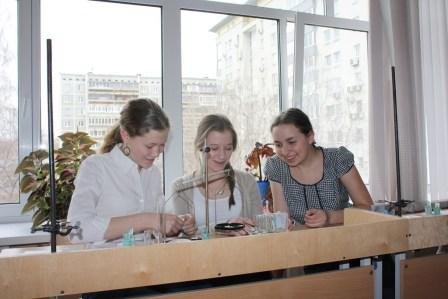 Деятельностно-развивающая среда
Диалоговые формы общения педагогов с учениками и учащихся между собой
Повышение уровня самостоятельности обучающихся в собственной деятельности 
Проектное обучение
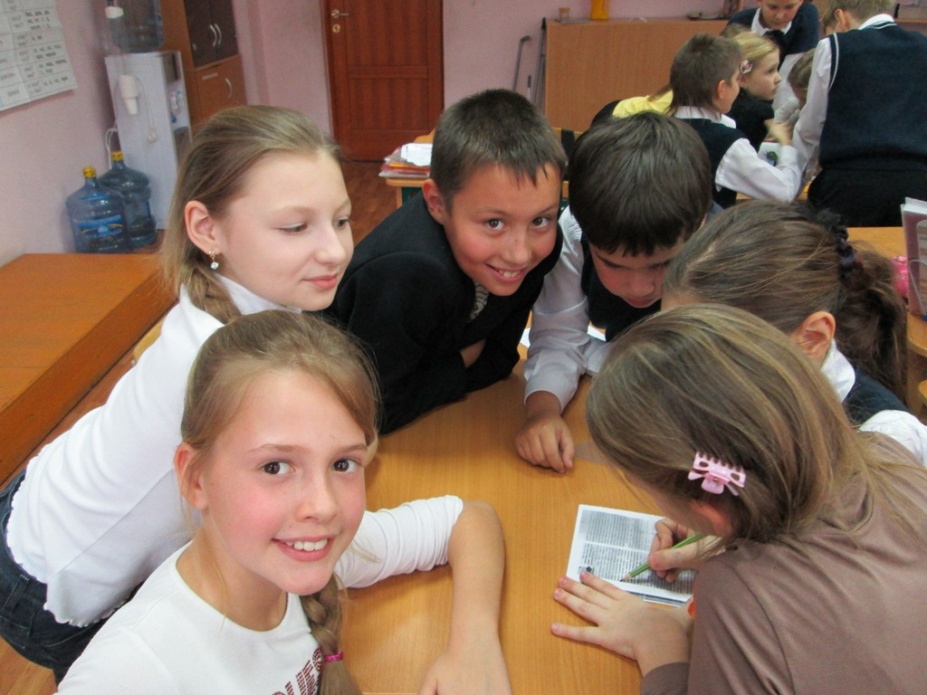 Углубленное изучение английского языка
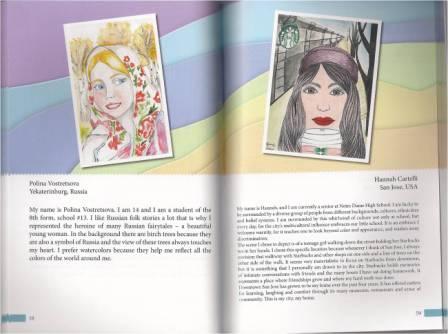 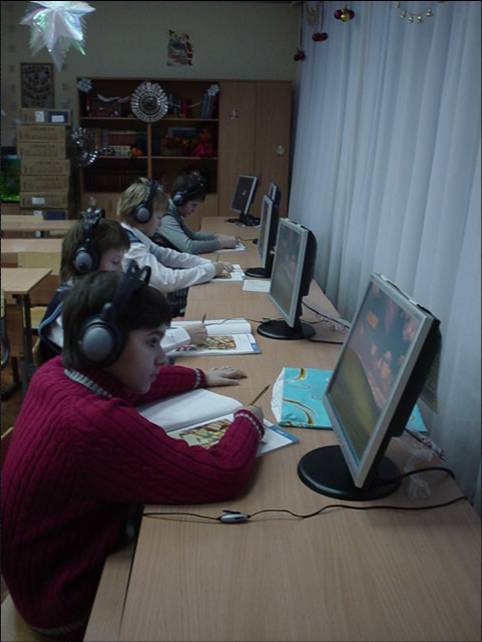 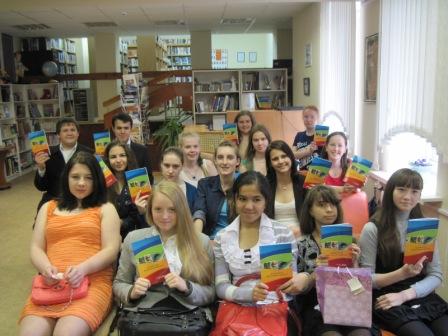 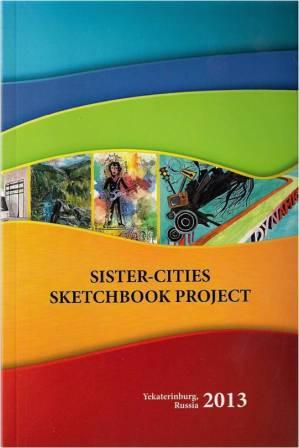 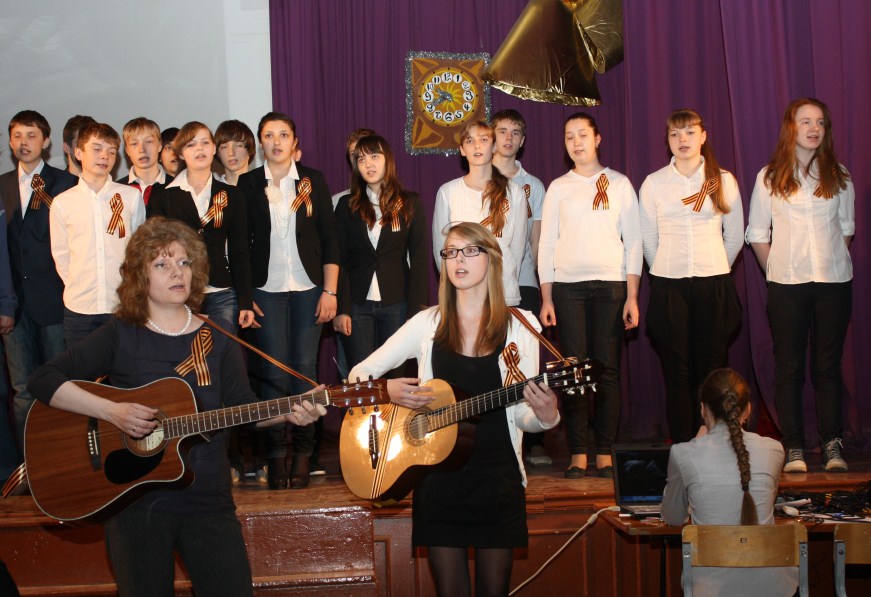 Интеграция основного и дополнительного образования
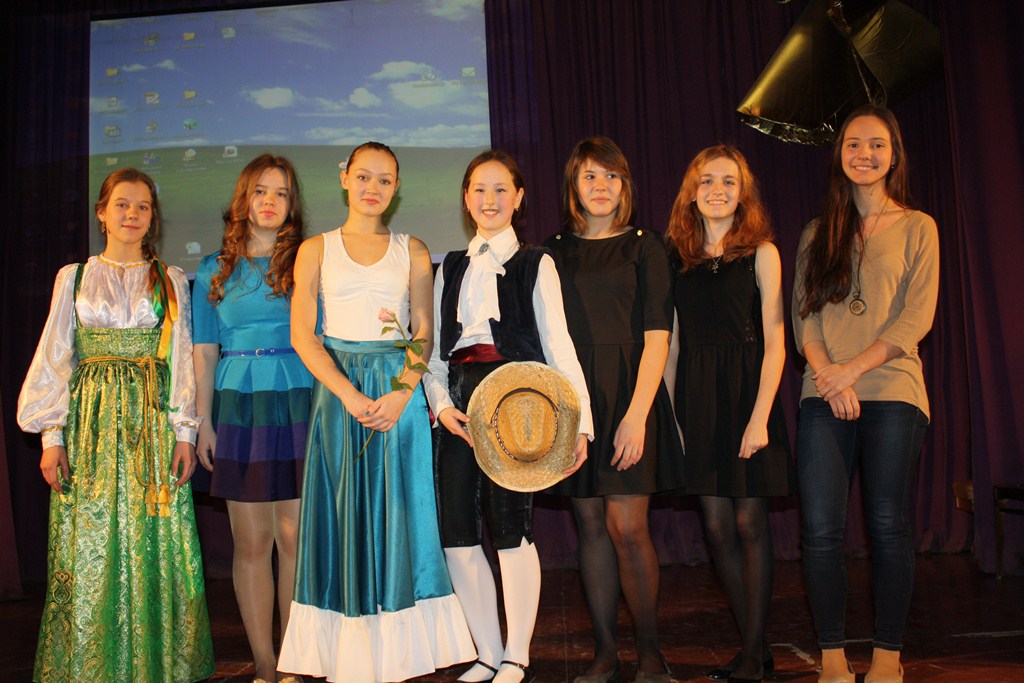 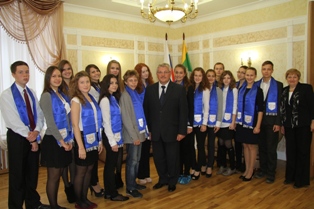 Ученическое самоуправление
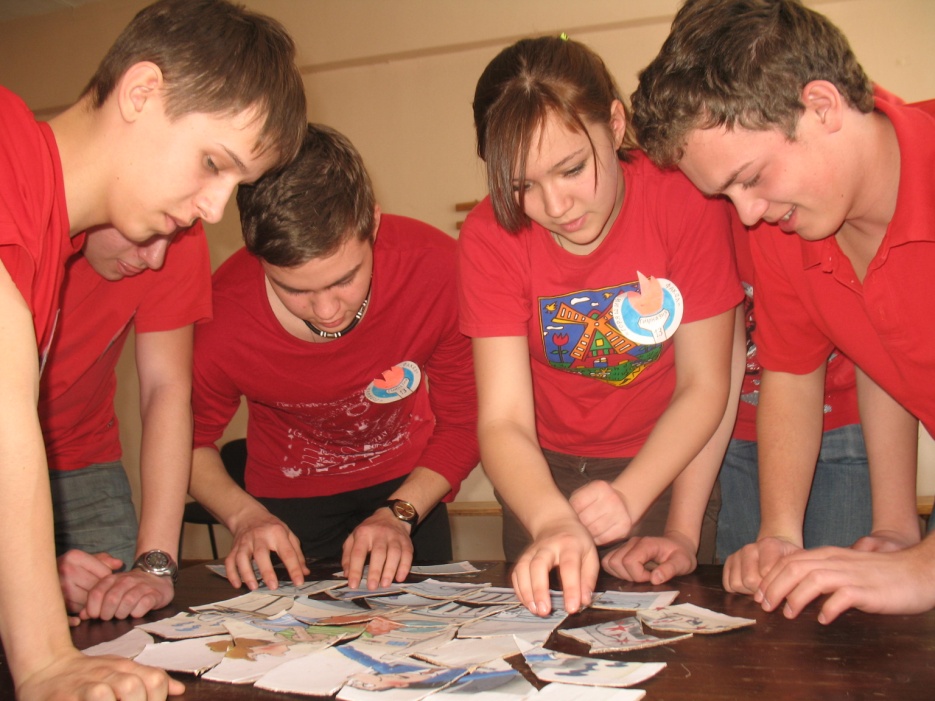 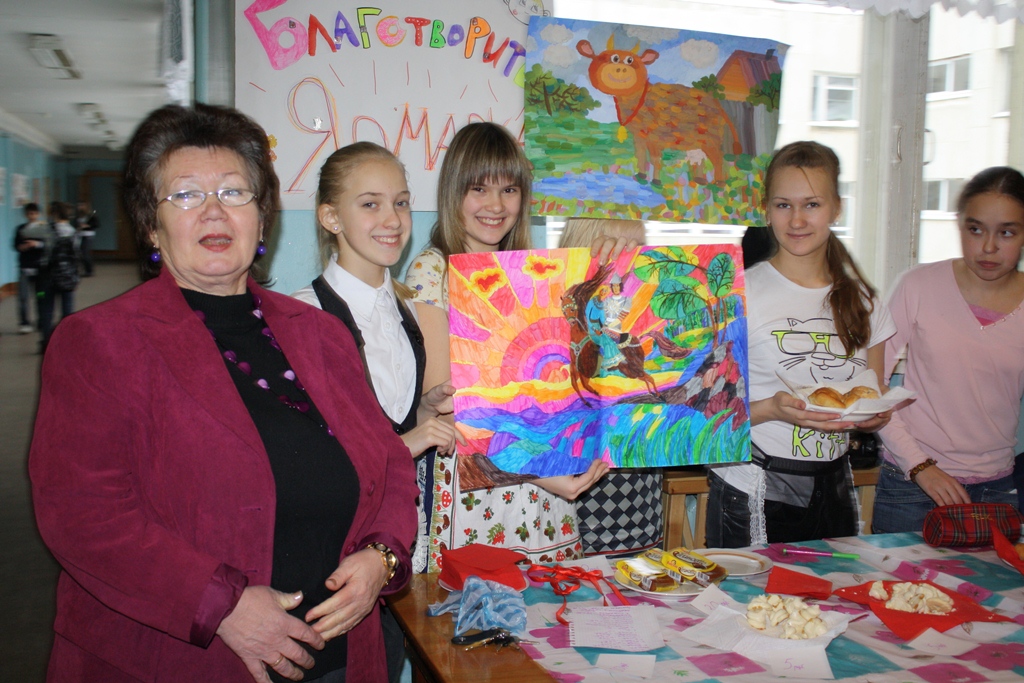 Школьные вопросы, рассматриваемые на заседании Совета  старшеклассников
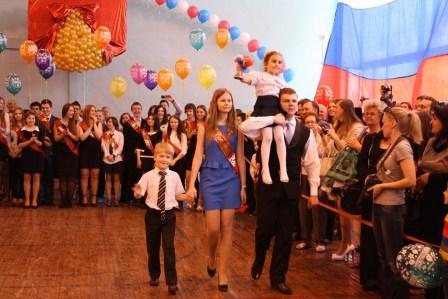 1. Трудовые  дела
2. Организация  
    внеурочной деятельности
3. Организация школьных мероприятий
4. Организация социальных и благотворительных акций
Воспитание дисциплины
Волонтерское движение
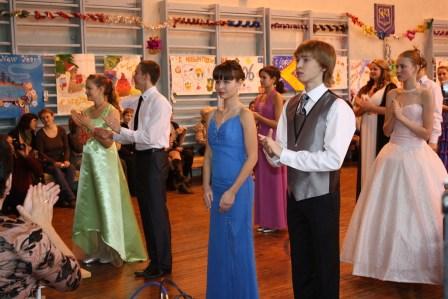 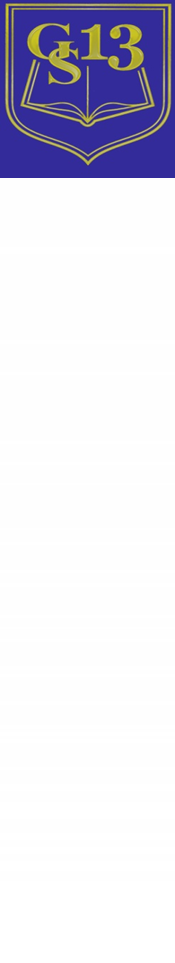 2 направление

Эффективное развитие исследовательской культуры педагогов и учащихся, способной влиять на качество гимназического образования и его социально-культурный результат
Изменения в профессиональной компетентности педагогов:

возросла профессиональная компетентность, обусловленная изменениями в организации образовательной деятельности, используемых технологиях, методах и приемах;
наблюдается рост качества аналитической и проектировочной деятельности педагогов;
на 23% увеличилось число педагогов, разрабатывающих и реализующих педагогические инновации, что является достаточным потенциалом для реализации новых педагогических задач;
На 32% увеличилось количество педагогов, использующих в учебном процессе новые информационные технологии.
Скорректировано 80% рабочих программ с целью увеличения исследовательской и проектной составляющих в формах самостоятельной работы учащихся.
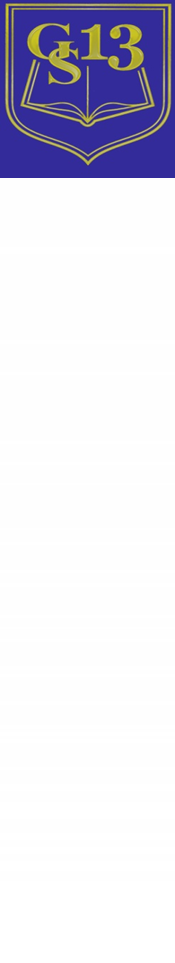 Изменения в профессиональной компетентности педагогов:
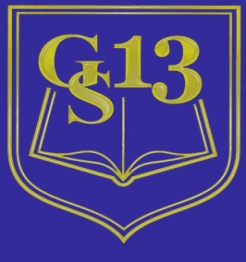 каждым педагогом в рамках комплексно-целевой программы деятельности гимназии ведется исследование по индивидуальной теме. Результаты этой работы обобщаются на заседаниях научно-педагогических кафедр, публикуются статьи в сборниках и педагогических изданиях. У каждого педагога имеется научно-методическая папка (Портфолио).
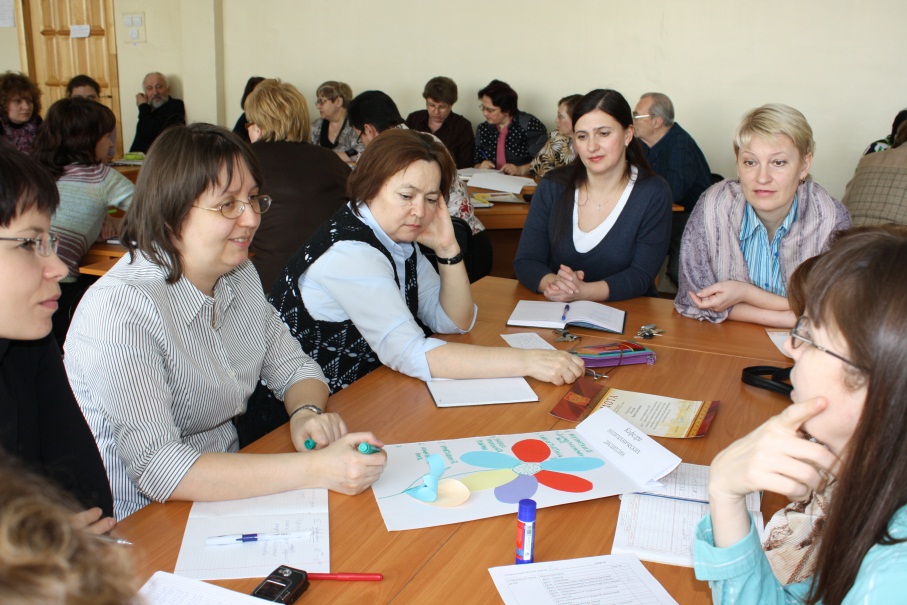 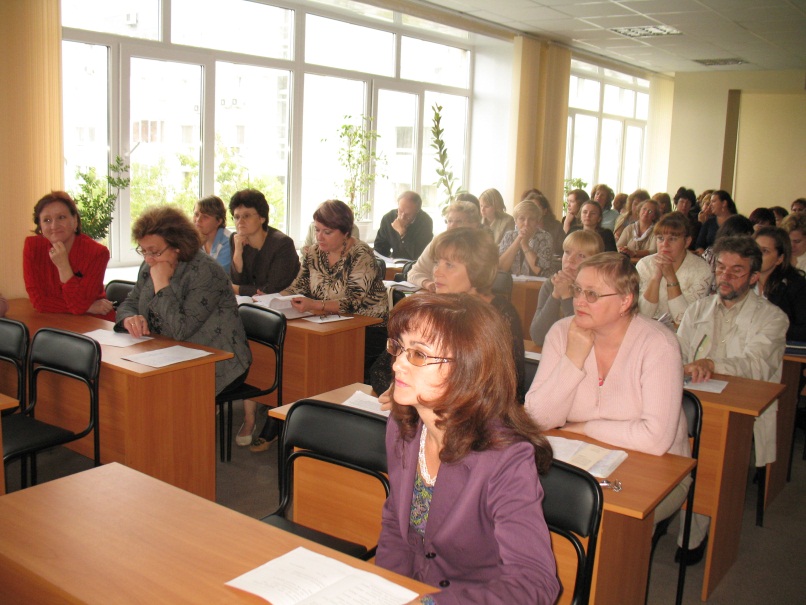 Научное общество учащихся «Инсайт»
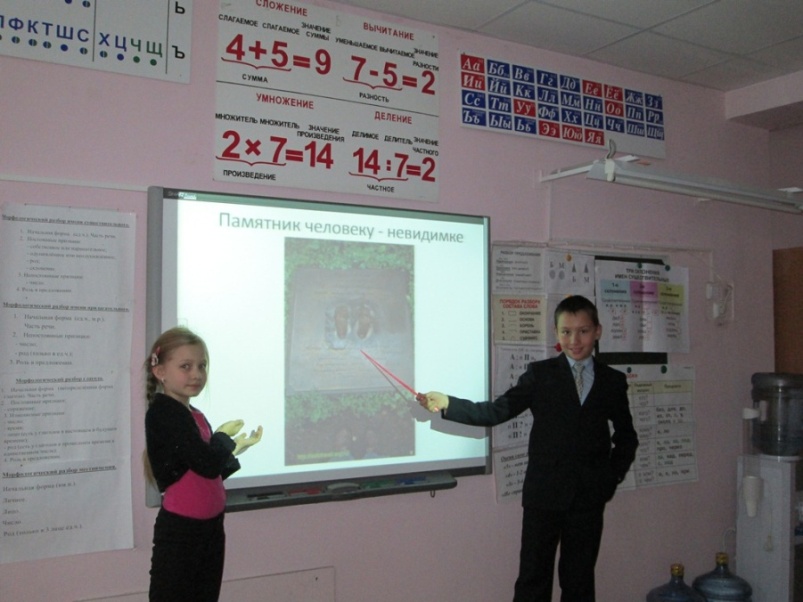 Научно-исследовательская деятельность
Участие в олимпиадном движении Фестиваля «Юные интеллектуалы Среднего Урала»
Познавательно-коммуникативная  и творческая деятельность
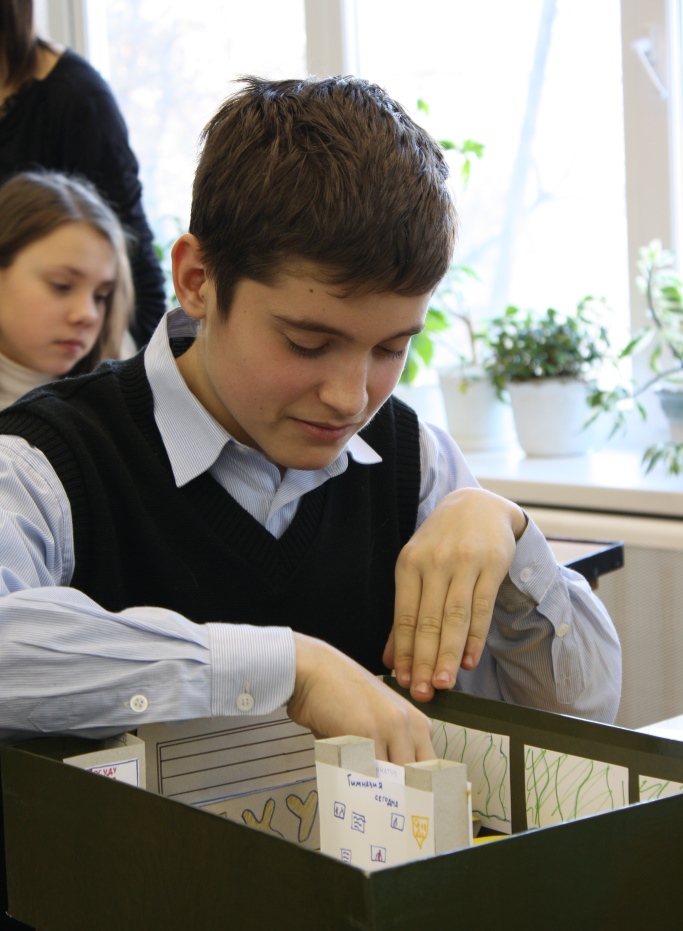 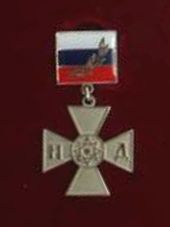 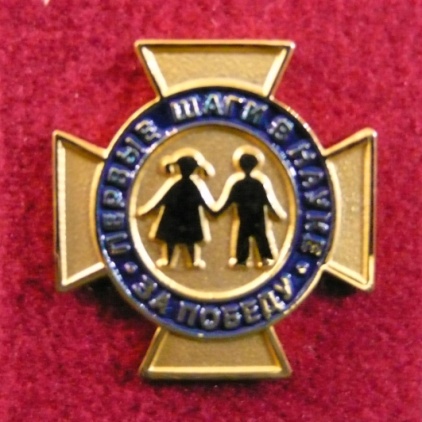 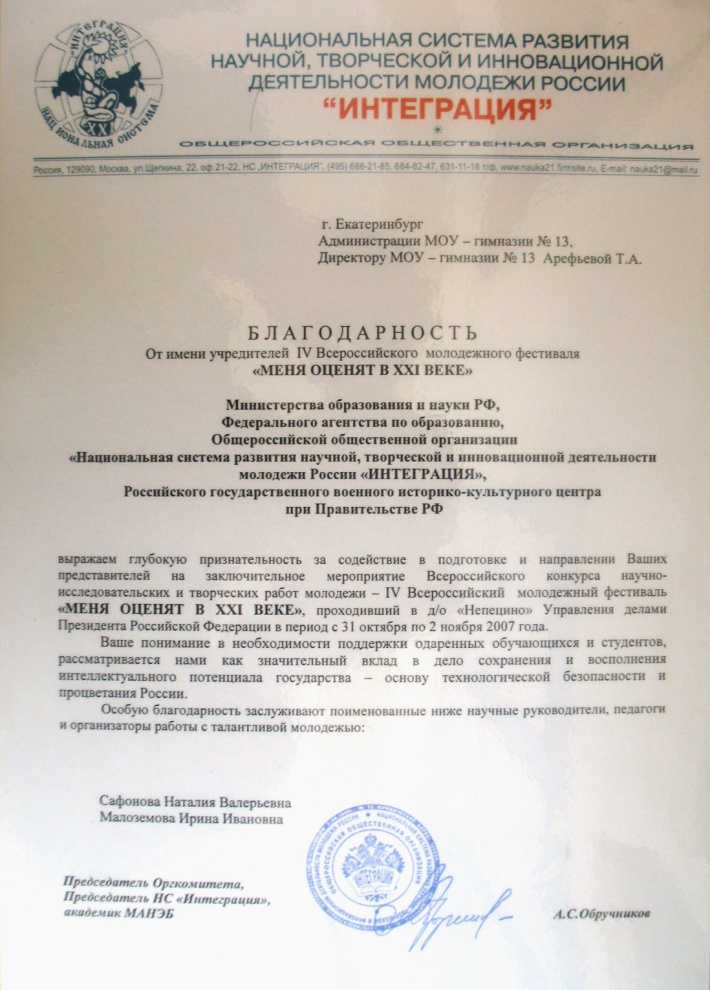 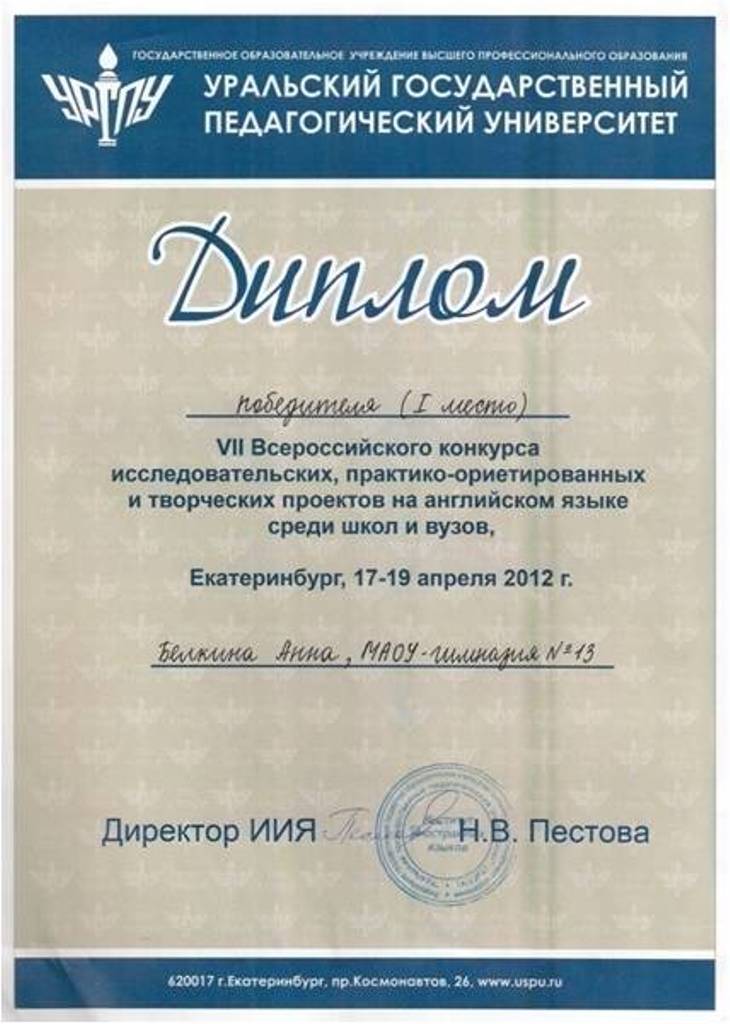 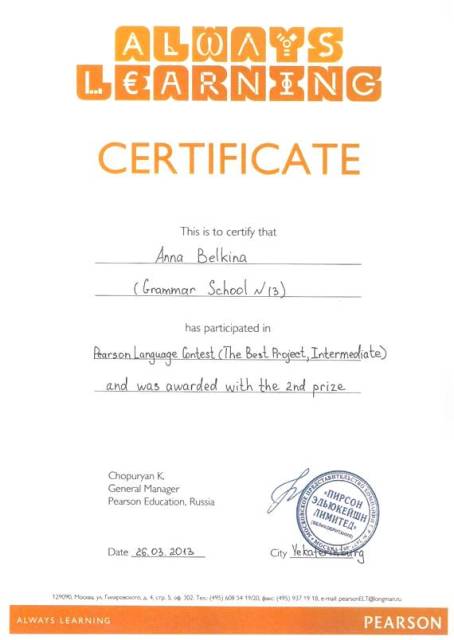 Участие гимназистов в интеллектуальных конкурсах регионального и всероссийского уровней
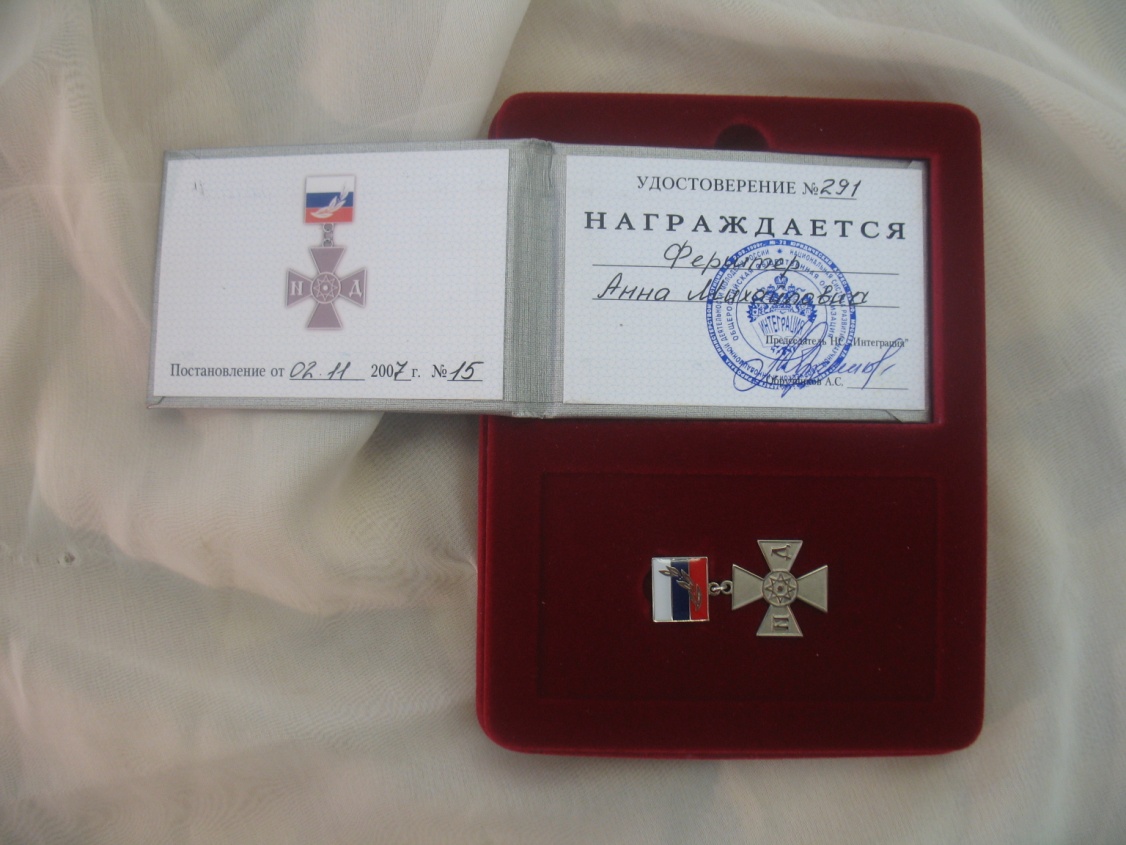 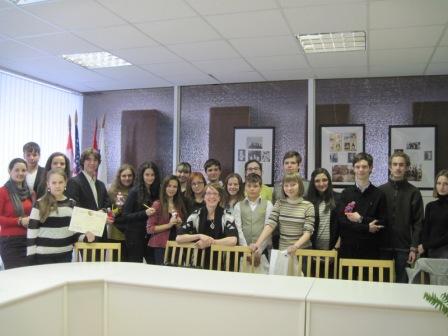 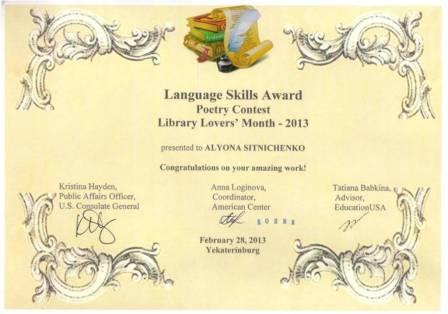 Победители и призеры предметных олимпиад 
Всероссийской олимпиады школьников
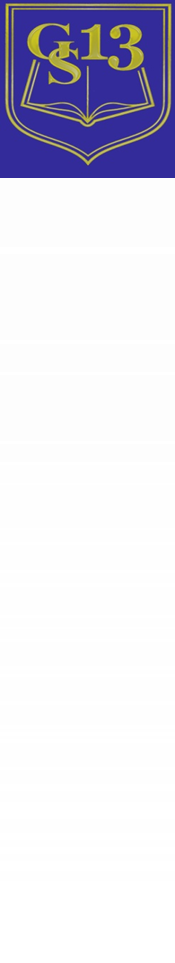 3 направление

Развитие языковых и межкультурных компетенций личности
Целевые подпроекты
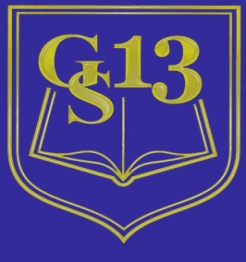 «Европейский языковой портфель - средство оценки и самооценки знаний учащихся по иностранным языкам»
«Создание  Творческой лаборатории»
«Использование информационных технологий в обучении иностранным языкам»
«Подготовка к сдаче международных экзаменов Кембриджского университета»
«Открытая лонгмановская олимпиада по английскому языку»
«Условия успешной коммуникации»
От мини-проекта к индивидуальному исследованию: вектор самоопределения личности»
Конкурс чтецов им. В.С. Рутминского»
«Фестиваль сценического воплощения произведений классической и современной литературы»  
«Филологический калейдоскоп»
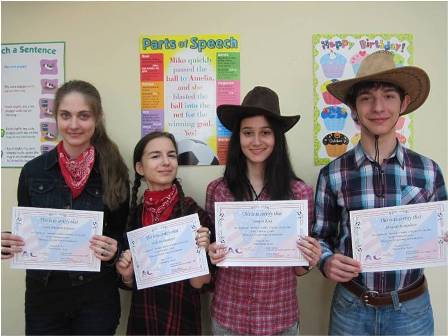 100% учителей работают по методическим темам
 43% педагогов участвовали в проведении мастер классов на семинарах и конференциях
 22% педагогов подготовили публикации
в 2012-2013 уч. году было представлено 26 проектов на английском языке на конкурсы различного уровня; 
городской конкурс проектов на английском языке "Мир вокруг нас" (5-8 классы) – 21 (победителей – 5; призеров - 6)  
УрГППУ – 5 (победителей  - 2; призеров - 2)
участие в международных проектах
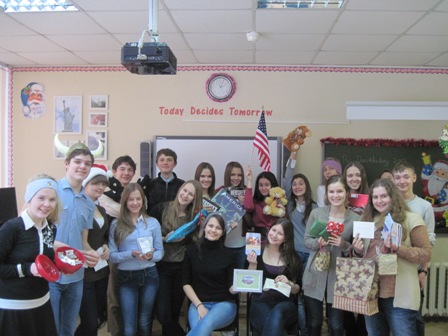 Рабочее место учителя оборудовано компьютером для 100% учителей
79% рабочих мест оборудованы интерактивными досками или проекторами
 разработана программа для дошкольников в соответствии с требованиями ФГОС 2 поколения;
 разработана программа для учащихся 11 классов с использованием ИКТ для более эффективной подготовки к ЕГЭ
В 2012-2013 уч.году 145 учащихся проходили подготовку к сдаче международных экзаменов на внеурочных занятиях. Из них:
     71 учащихся сдали экзамены различного уровня
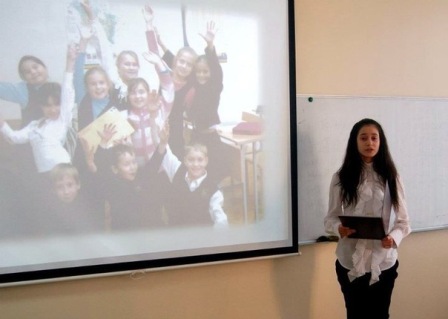 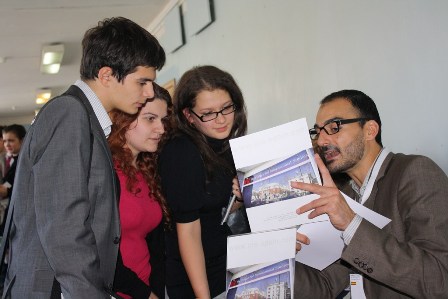 Особенность филологического пространства, которое гармонично соединяет интеллектуальную, творческую, эстетическую и исследовательскую составляющие формирования личности, позволило объединить подпроекты в области филологии в более крупный, реализующийся не только на гимназическом, но и на городском уровне, - «Филологический калейдоскоп».            Учащиеся в течение последних 3 лет имеют возможность представить наиболее успешные внутригимназические проекты на городском уровне в рамках подпроекта «Одаренные дети»
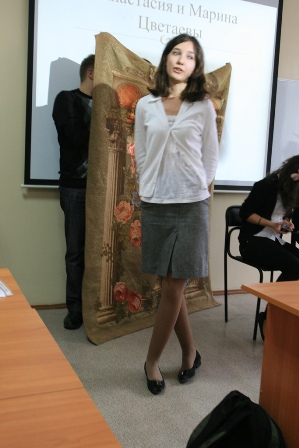 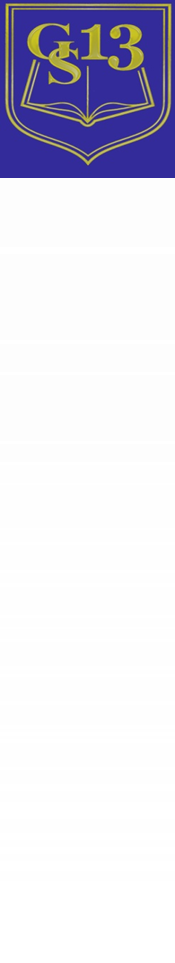 4 направление

Обеспечение соответствия результатов образовательной деятельности гимназии социальному заказу
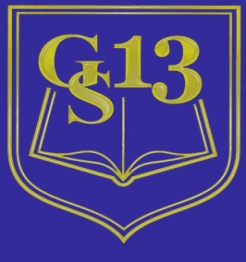 Особенности нового подхода к управлению качеством образования в гимназии
выраженный стимулирующий характер, опора на экономическую заинтересованность субъектов управления в рамках перехода к новой системе оплаты труда педагогов; 
значительный отход от командно-административных методов управления;
приоритетность самоконтроля при анализе и оценке хода образовательного процесса.
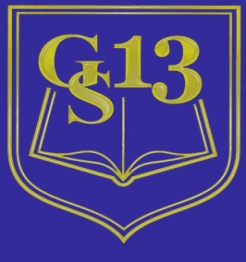 Разработана программа деятельности по реализации основных направлений оценки качества гимназического образования.
Административный и общественный  контроль внутри ОУ сочетается с самоанализом, самоконтролем и самооценкой каждого участника педагогического процесса.
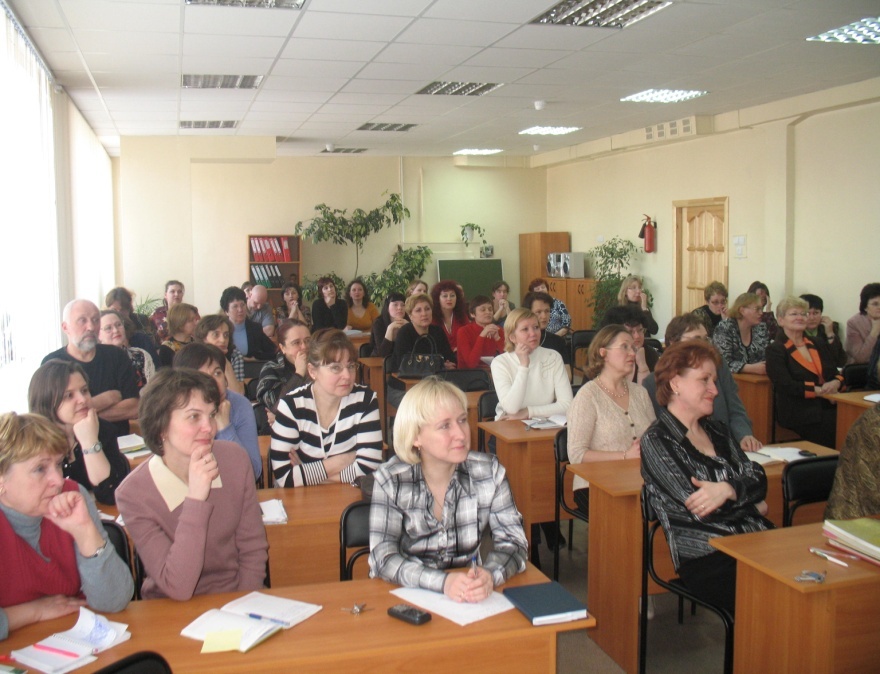 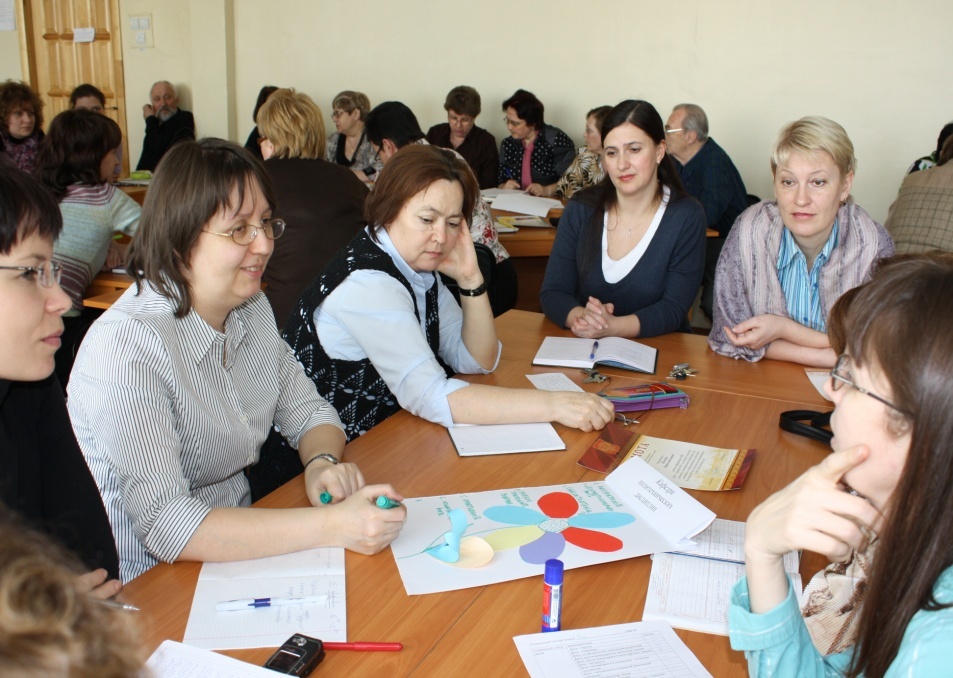 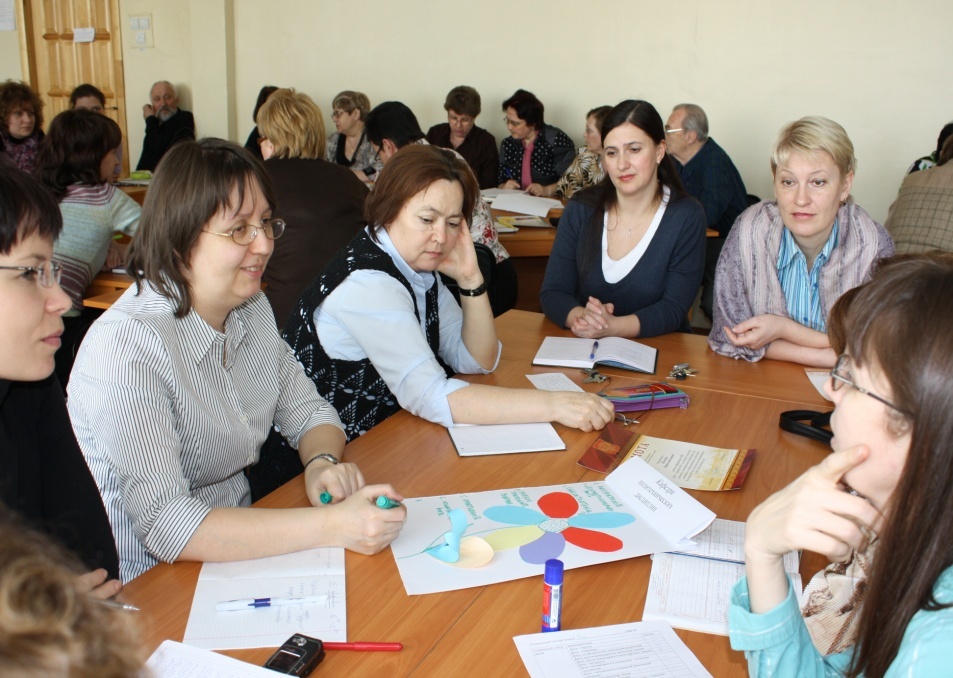 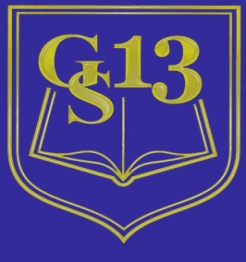 Выявлены проявления образованности обучающихся на основе компетентностного подхода. 
Совершенствуется инструментарий оценивания компетентностей обучающихся, актуализируется роль всех субъектов образовательного процесса в инновационной деятельности гимназии. 
функционируют программы мониторинговых исследований по различным проблемам: адаптации, мотивации, выбора профессии, нормирования домашних заданий
Внутренняя и внешняя оценка
Внутренняя оценка
Внешняя оценка
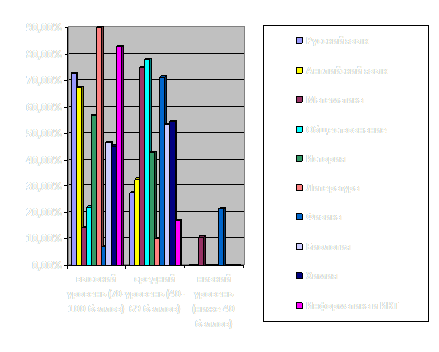 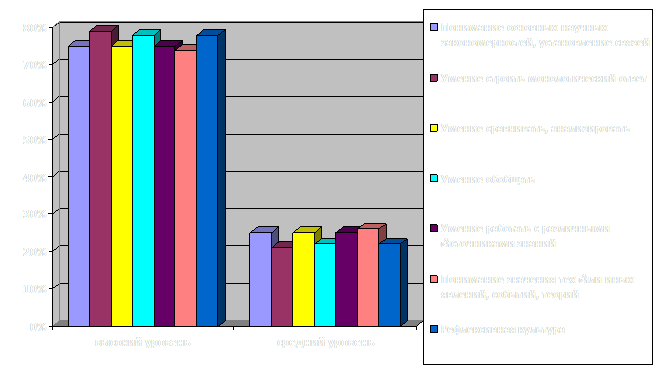 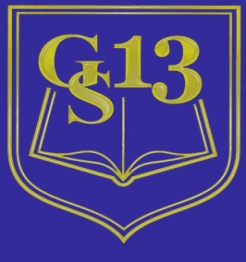 Повысилась роль обучающихся и их родителей в управлении качеством образования.

Анкетирование всех субъектов образовательного процесса, проводимых в рамках МСОКО в 2012, 2013 гг. позволяет оценить положительную динамику степени удовлетворенности качеством образовательных услуг в гимназии.
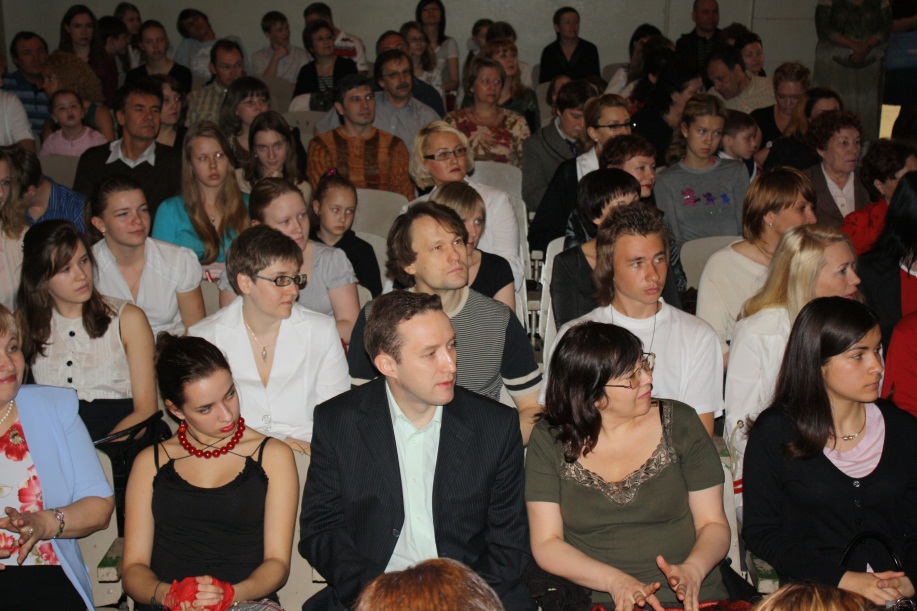 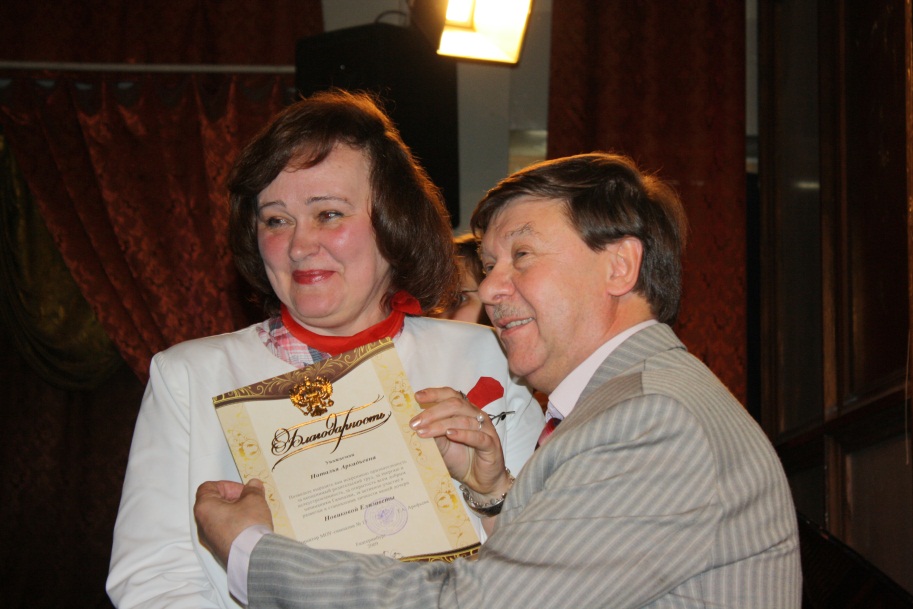 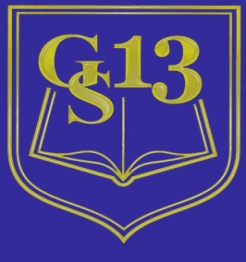 Осуществляется психолого-педагогическое сопровождение личностной и социальной адаптации детей и подростков в процессе обучения в гимназии
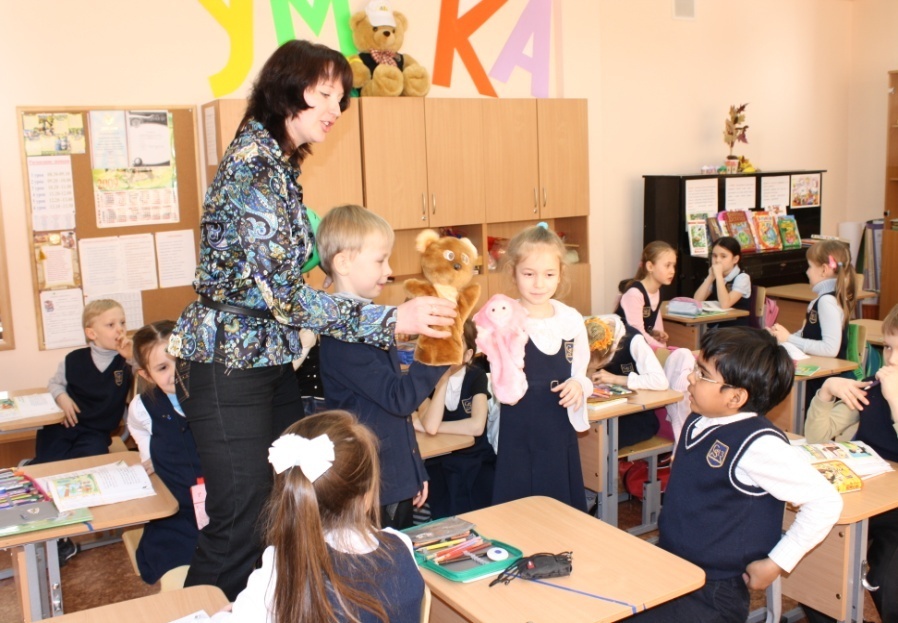 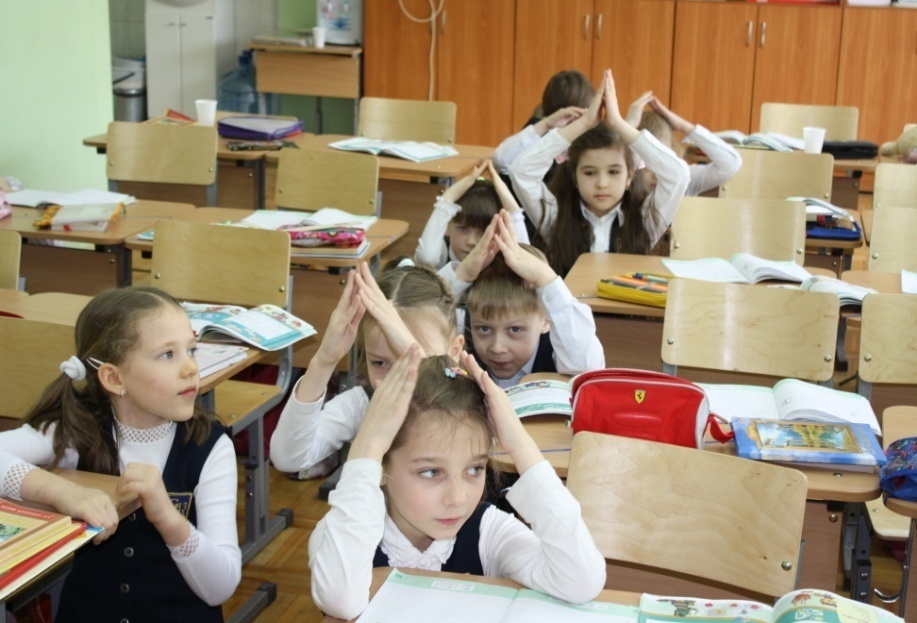 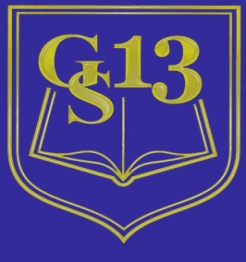 создан механизм общественной и профессиональной экспертизы качества гимназического образования
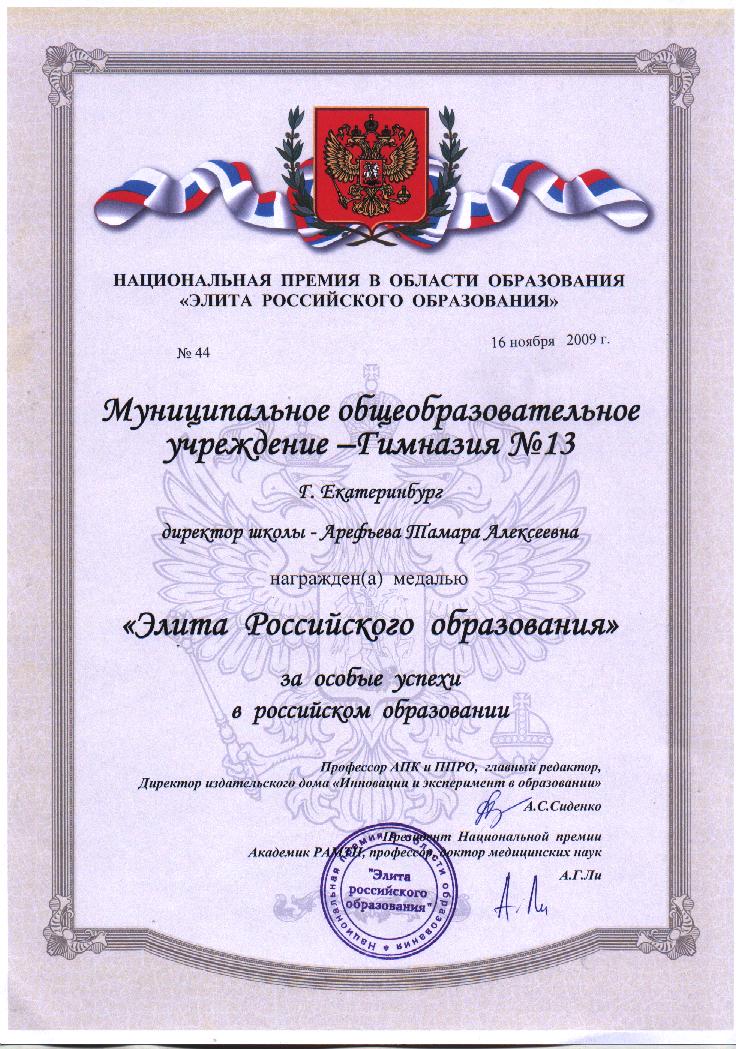 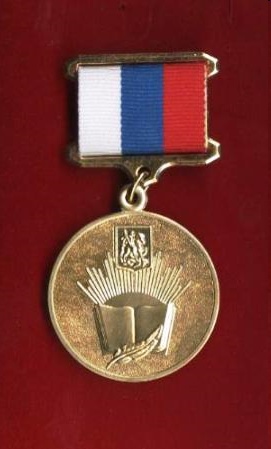 Резюме
Индивидуальная и коллективная творческая деятельность позволяет определить и развивать индивидуальные особенности учащегося и педагога, уникальность группы. Благодаря творчеству можно выявить свои способности, узнать о «сильных» сторонах своей личности. Достижение успеха в том или ином виде деятельности способствует формированию позитивной Я-концепции личности учащегося, стимулирует осуществление ребенком дальнейшей работы по самосовершенствованию и самостроительству своего «Я».
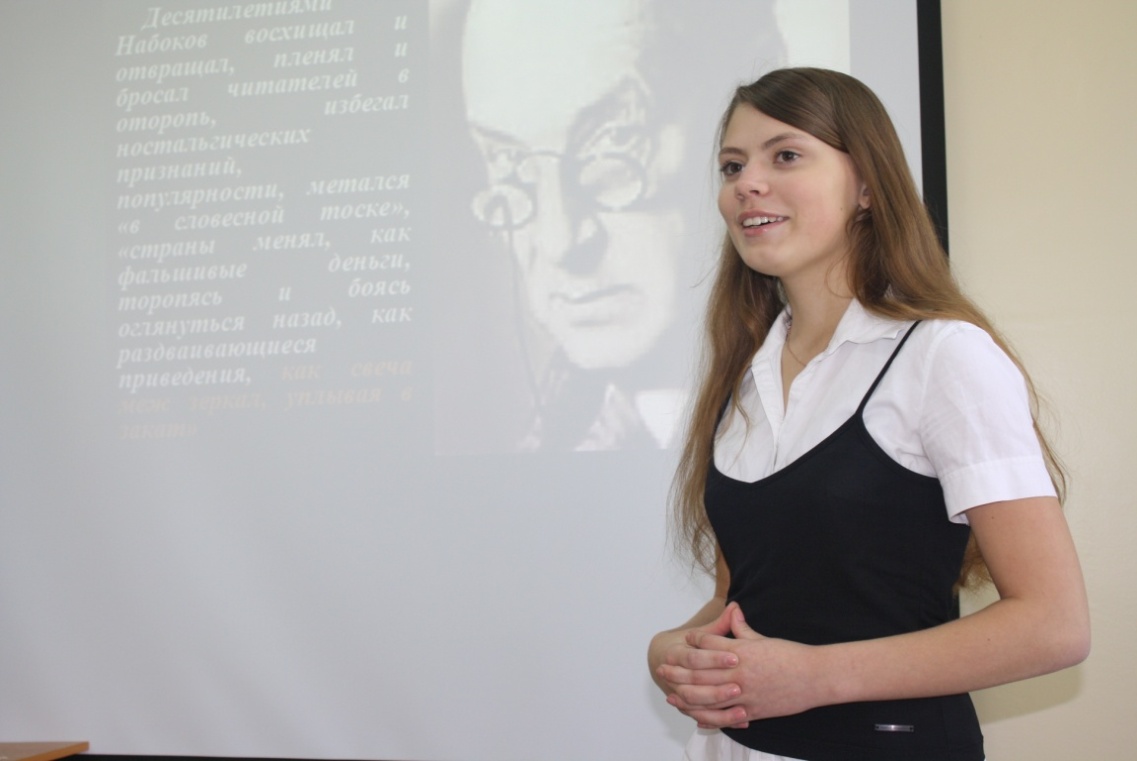 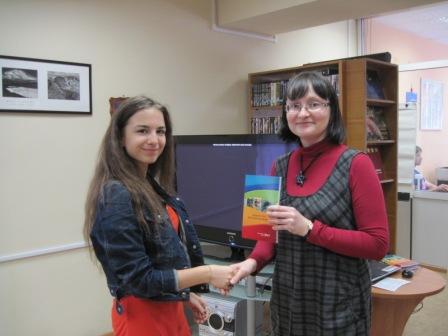 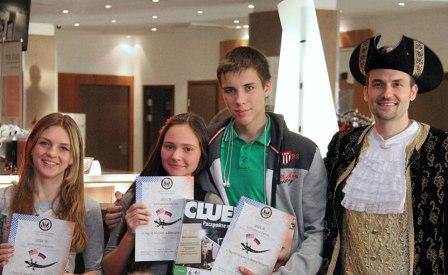